9. 
On fait la connaissance
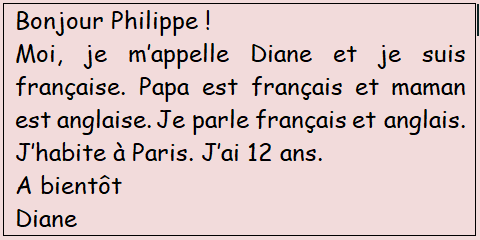 Diane est grecque/française/anglaise.
Diane parle     français/anglais/grec. 
La maman de Diane est   française/anglaise/grecque. 
Le papa de Diane est    français/anglais/grec.
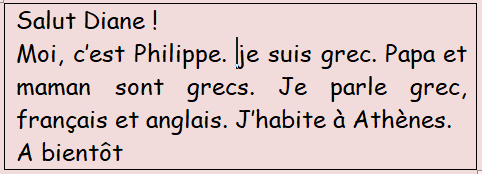 5. Philippe habite à  Paris/Patras/Athènes. 
6. Diane habite à   Paris/Patras/Athènes. 
7. Philippe parle grec/anglais/français.
Carte d’identité     (f)
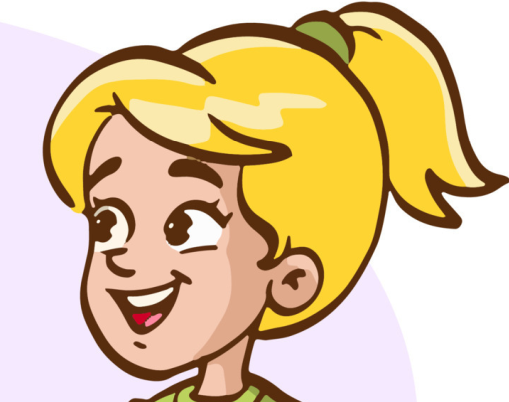 Quel est son prénom? 
Quel est son nom? 
Elle est de quelle nationalité?
Quel est son âge?
Quelle est son adresse?
Μπορείς τώρα να φτιάξεις τη δική σου ταυτότητα;     (f)
Quel est ton prénom? 
Quel est ton nom? 
Tu es de quelle nationalité?
Quel est ton âge?
Quelle est ton adresse?
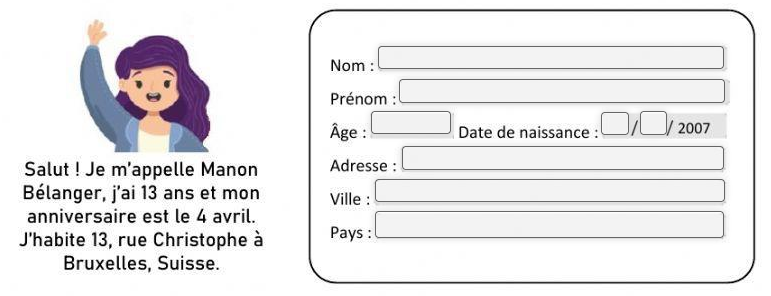 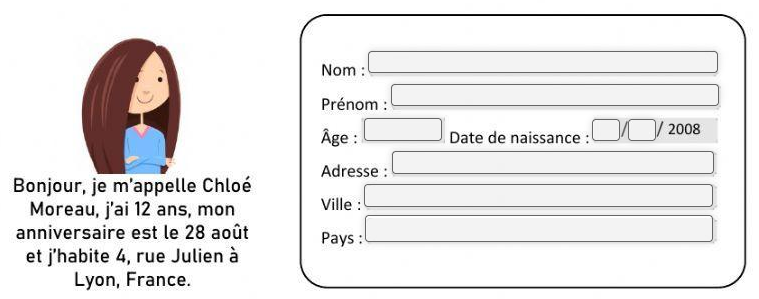 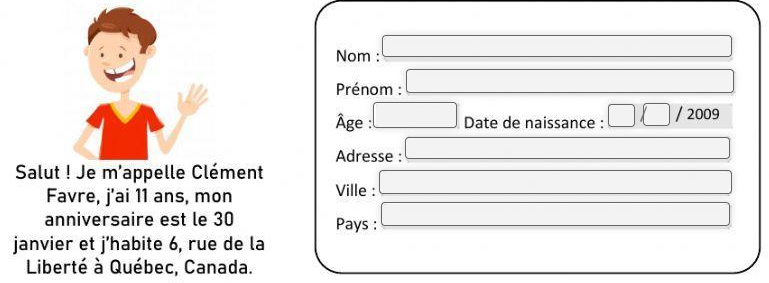